E-Safety for Parents and Carers
*Look at how children use the internet

*Raise awareness of e-Safety issues

*Offer guidance on how to help keep children safe online
Benefits of technology for children:
fun

educational 

can help raise standards

helps build creativity

enables communication with friends and family
Some of the technologies……
Mobile phones
Instant 
messaging
What next
???
Social 
networking
BLOGS
E-mail
Music 
Download
sites
Gaming sites
Podcasting
Wikies
Chat Rooms
P2P
file-sharing
Video 
broadcasting
Text
Risks
Children make online ‘friends’ and chat to people who are unknown who may pose a risk to them
Children may upload or view inappropriate material
Sharing files can lead to spyware, identify theft and greater vulnerability to viruses.
Risk of cyber bullying
School                             Home
Supervised
Monitored
Filtered
Curriculum
?
Rise of smartphone and ipad
What to do?
Check history of websites children have viewed
Turn on Safe Search in Google
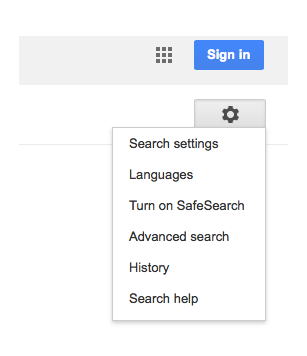 Encourage use of child friendly search engines e.g. Yahooligans

Use safe search apps on iphones and ipads e.g. K9 browser

Think about when your child needs a mobile phone. Contact the provider to put restrictions on usage. 

Don’t allow your child on tablets behind closed doors.
Make sure you use a firewall and have anti-virus software

Set up a family email for websites children access

Encourage children to not use a nickname on sites and not share personal information
Gaming
Massively multiplayer online role playing games
Talk to children about playing with strangers and giving personal information
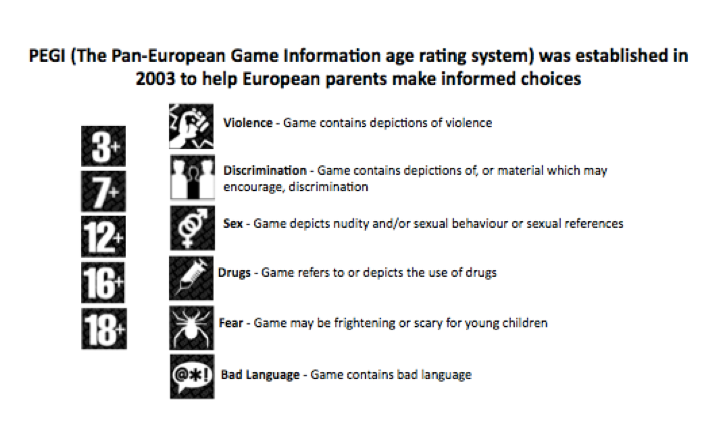 For more information…..
http://www.parentscentre.gov.uk/ 
www.thinkuknow.com
http://www.getnetwise.org/
http://www.childnet-int.org/
http://www.bbc.co.uk/webwise/
http://www.iwf.org.uk/
http://www.internetmatters.org/age-guides/videos.html
http://facebook.com/safety
Useful safe websites for links across the curriculum, including games and general resources:
http://www.bbc.co.uk/schools/parents/
http://www.topmarks.co.uk/
http://www.woodlands-junior.kent.sch.uk/Games/
http://www.bgfl.org/bgfl/15.cfm?s=15&p=251,index
http://www.bbc.co.uk/schools/
http://durham.schooljotter.com/coxhoe/Curriculum+Links
Children ignore age limits by opening social media accounts
Three-quarters of children aged between 10 and 12 have social media accounts despite being below the age limit, a survey has found on Safer Internet Day
A majority of 10 to 12-year-olds use social media despite being below the age limit to have an account, a survey has revealed.
Social media services like Facebook, Twitter, Instagram, Pinterest and Snapchat require account holders to be at least 13 years-old.